Figure 2. Effects of glutamate receptor antagonists on ACC-LFP in control and VH rats. (A) Representative curves of LFP ...
Cereb Cortex, Volume 25, Issue 4, April 2015, Pages 859–868, https://doi.org/10.1093/cercor/bht273
The content of this slide may be subject to copyright: please see the slide notes for details.
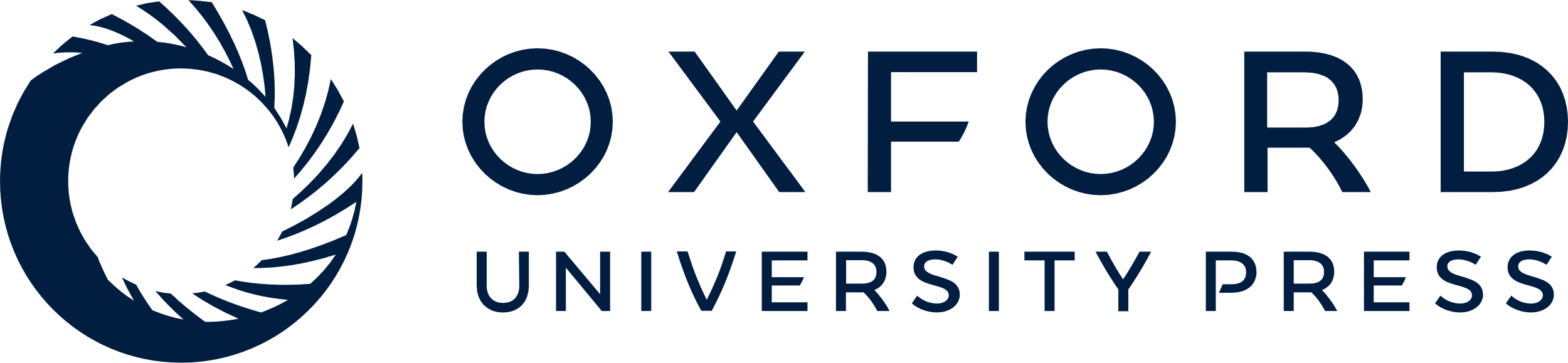 [Speaker Notes: Figure 2. Effects of glutamate receptor antagonists on ACC-LFP in control and VH rats. (A) Representative curves of LFP responses in the ACC to different MT stimuli (200, 400, and 800 µA) after reverse microdialysis of vehicle (ACSF, dotted line), AMPA receptor antagonist CNQX (solid line), and NMDA receptor antagonist AP5 (solid line) in control and VH rats. (B) In control rats, mean LFP amplitudes to different MT stimuli (200, 400, and 800 µA) were significantly decreased after CNQX (n = 7) or AP5 (n = 7) administration compared with the vehicle. (C) In VH rats, mean LFP amplitudes to different MT stimuli (200, 400, and 800 µA) were significantly decreased after CNQX (n = 7) or AP5 (n = 7) administration compared with the vehicle. Results are presented as mean ± SEM. Statistical significance was determined by 2-way ANOVA, followed by multiple comparisons adjusted by the Bonferroni's test, *P < 0.05, **P < 0.01, ***P < 0.001.


Unless provided in the caption above, the following copyright applies to the content of this slide: © The Author 2013. Published by Oxford University Press.This is an Open Access article distributed under the terms of the Creative Commons Attribution Non-Commercial License (http://creativecommons.org/licenses/by-nc/3.0/), which permits non-commercial re-use, distribution, and reproduction in any medium, provided the original work is properly cited. For commercial re-use, please contact journals.permissions@oup.com]